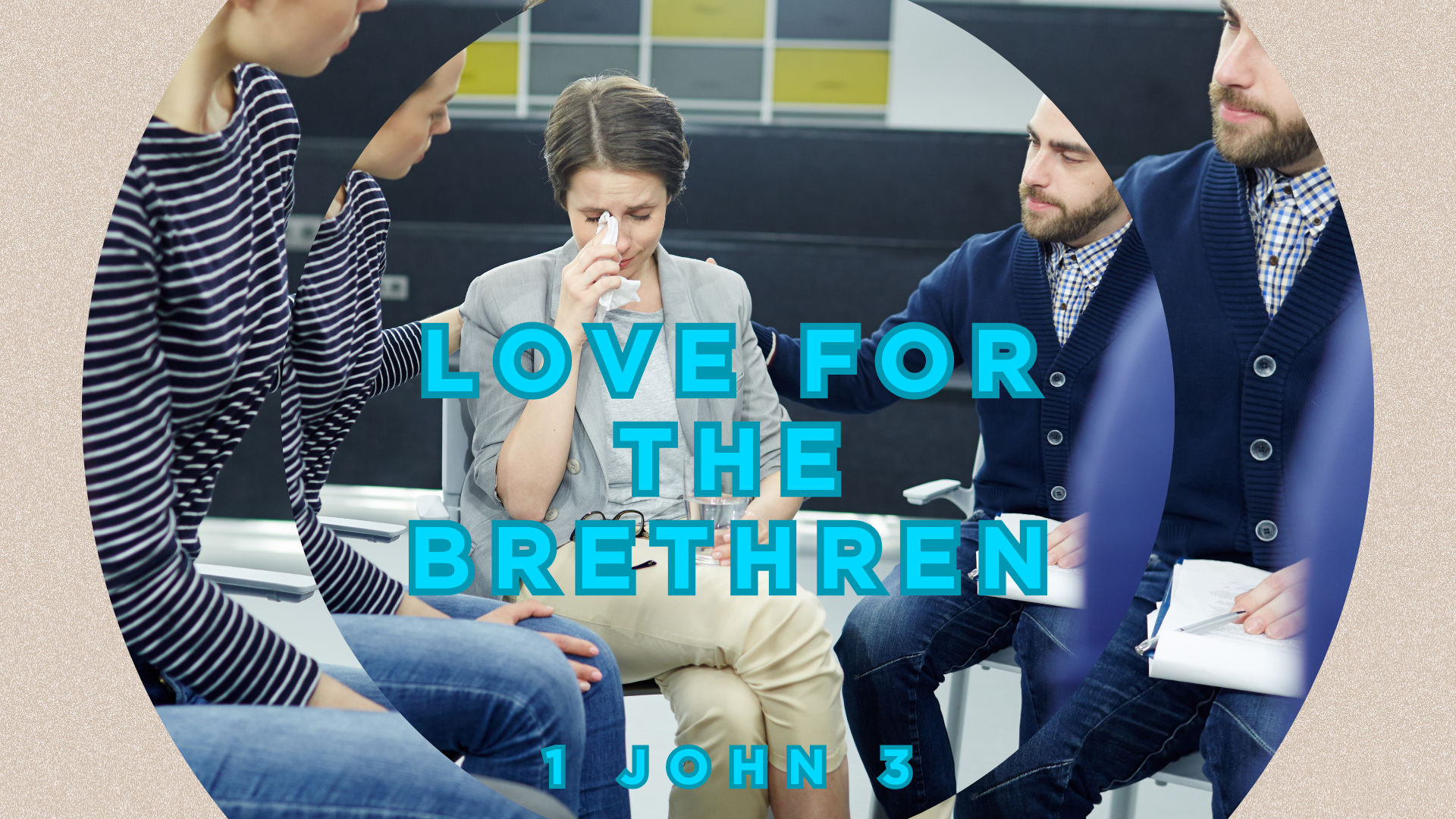 agapao - to welcome, to entertain, to be fond of, to love dearly.  Strong emphasizes that this is love in a social or moral senseOther Biblical Words                  for Lovestorgē, phila, pragma, mania, eros
Laying down our lives
1 John 3:16
Benevolence
1 John 3:17-18; Acts 11:27-30
Hospitality
1 Peter 4:8-9
Edification
Acts 4:34-37; 11:19-24; 9:26-28
Spiritual Correction
Galatians 6:1; James 5:19-20
A Congregational Matter
1 Cor. 5:4-5; 12-13
3 John 9-11; Matt. 16:18
A Last Step
Matt. 18:15-17; Titus 3:9-11
1 Thess. 5:14
An Expression of Love
1 Cor. 5:4-5; 6-7
2 Cor. 2:6-8
There are no second-class citizens in the kingdom of God
We are to treat each other with compassion, gentleness, kindness, deference and love!
If anyone has a problem with that, they have a problem not with a man or woman, it is a problem with God!